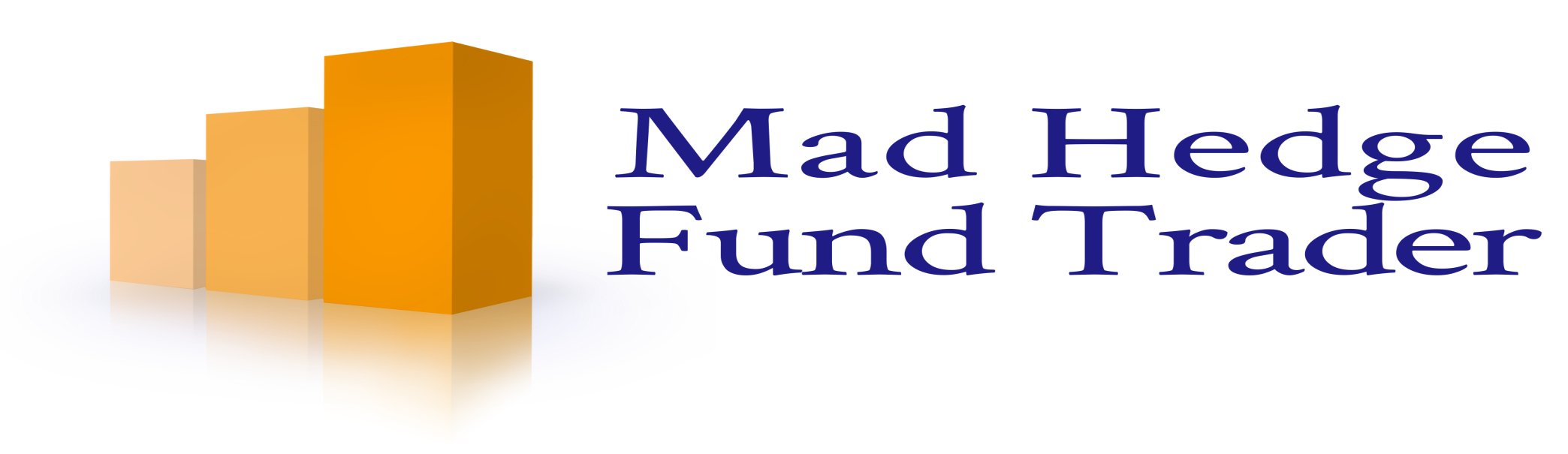 Mad Day Trader
Bill Davis
Webinar – April 18, 2018
Long Term
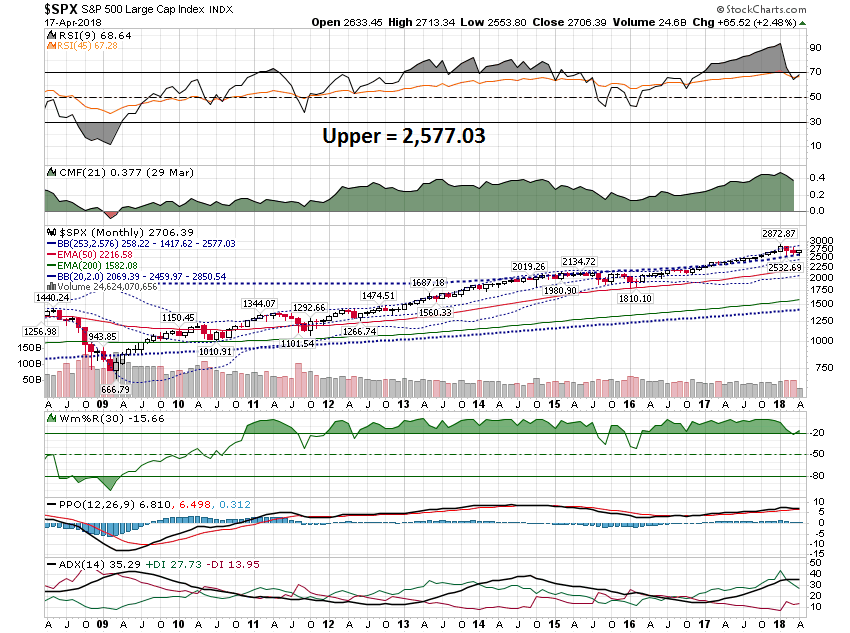 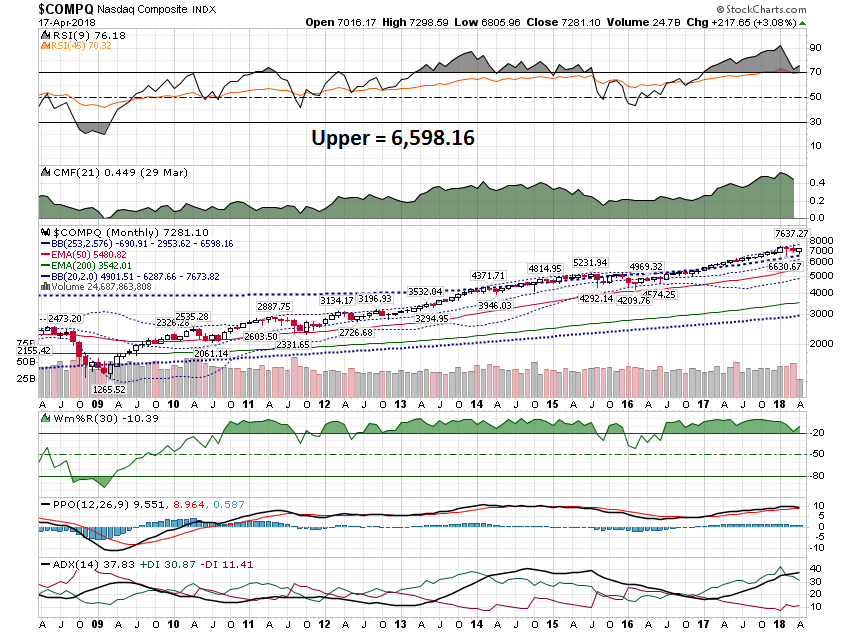 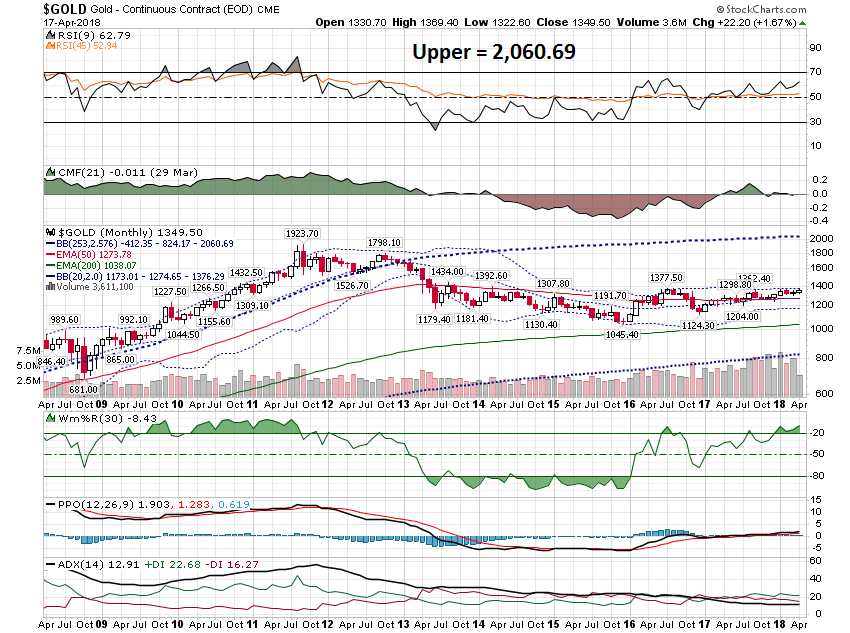 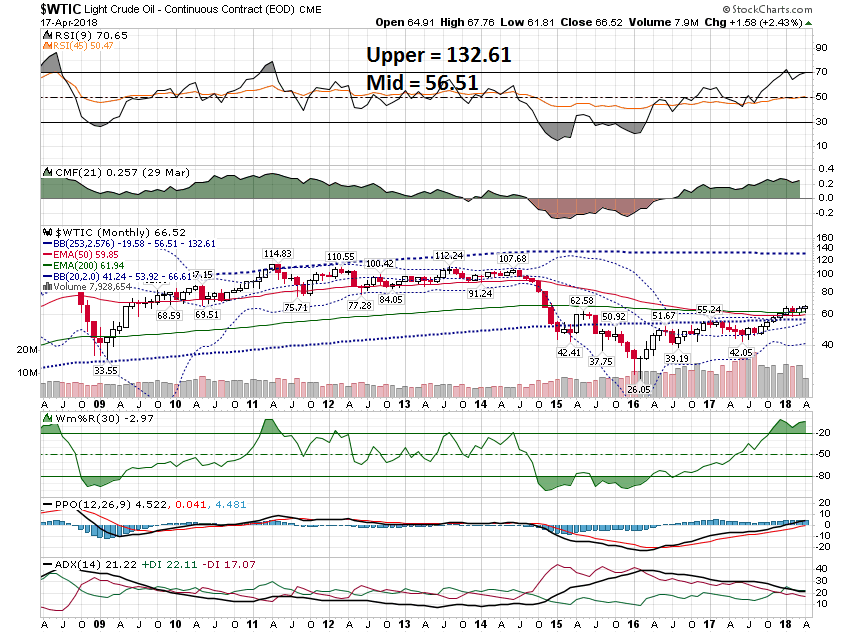 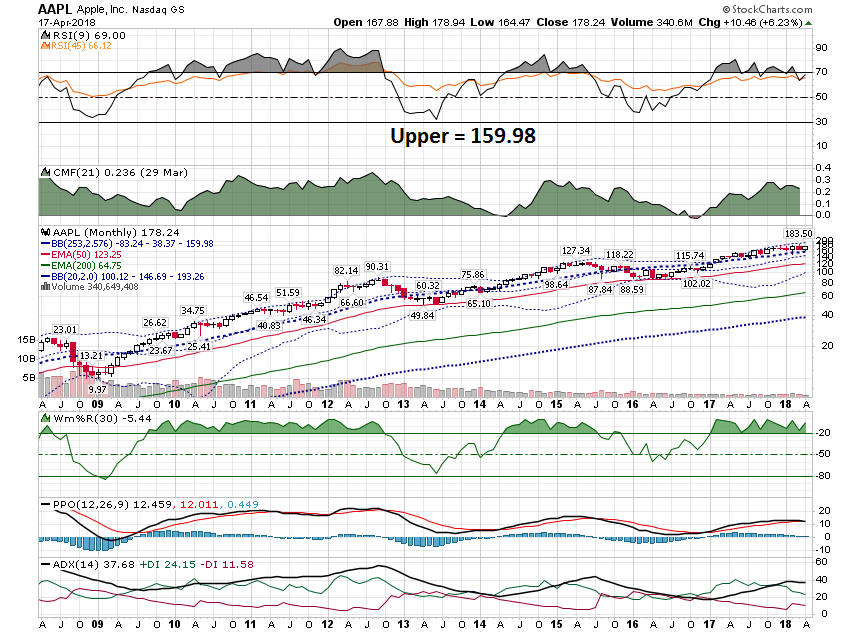 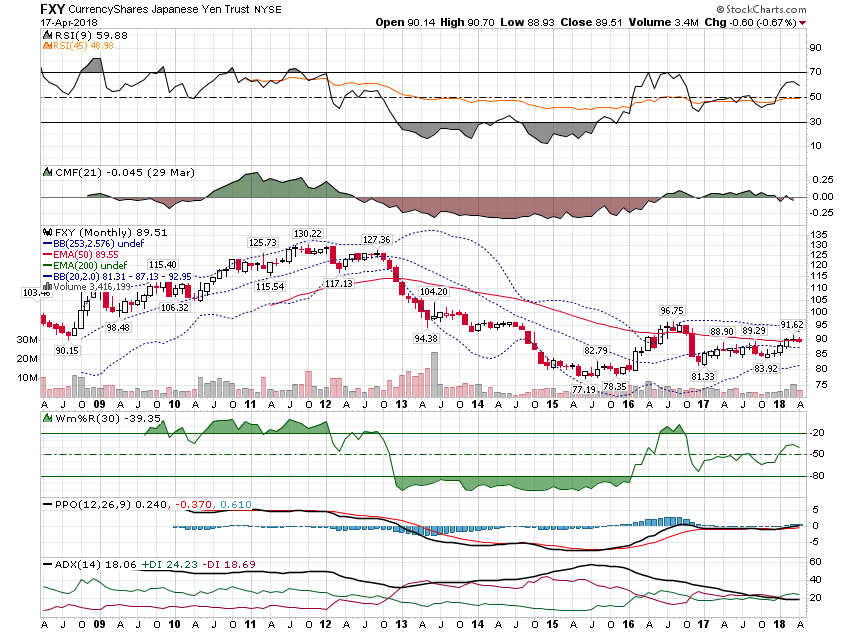 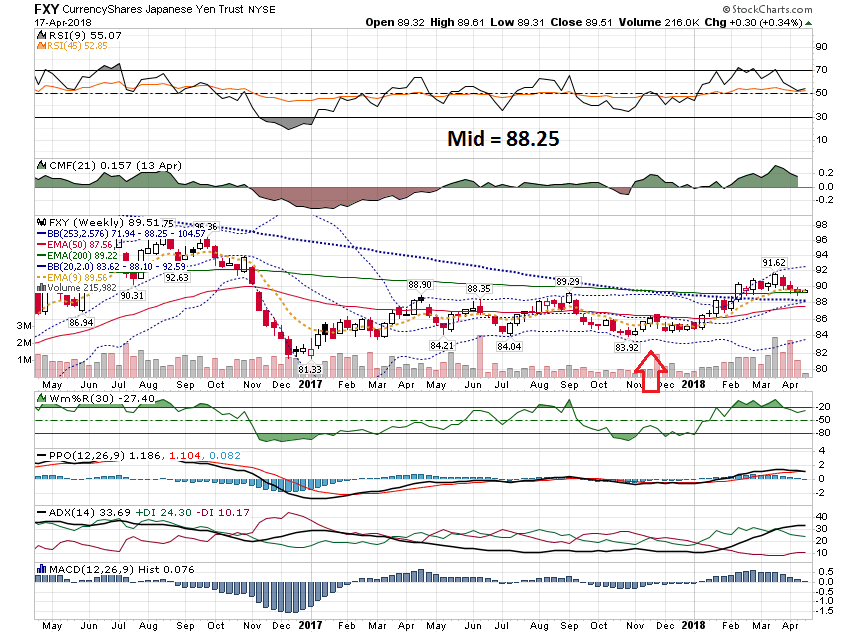 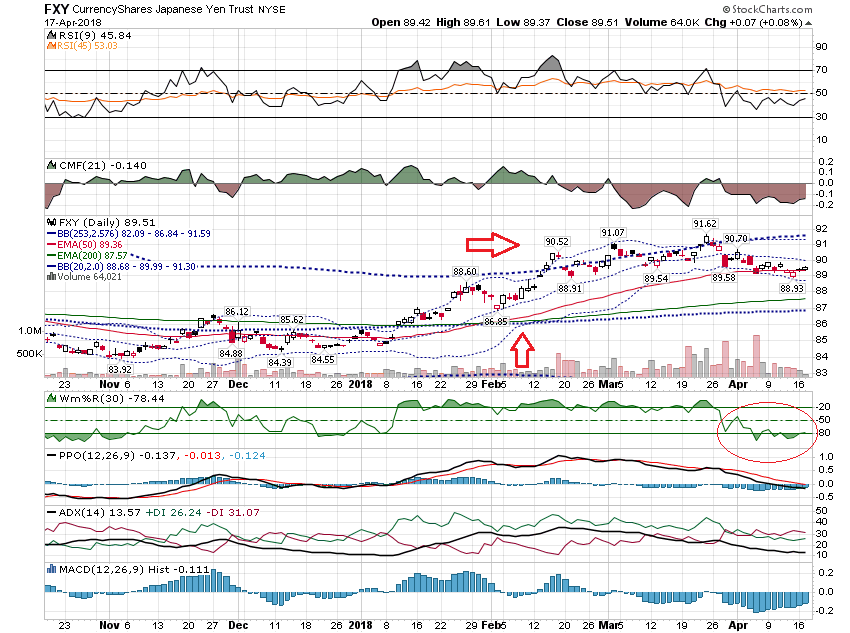 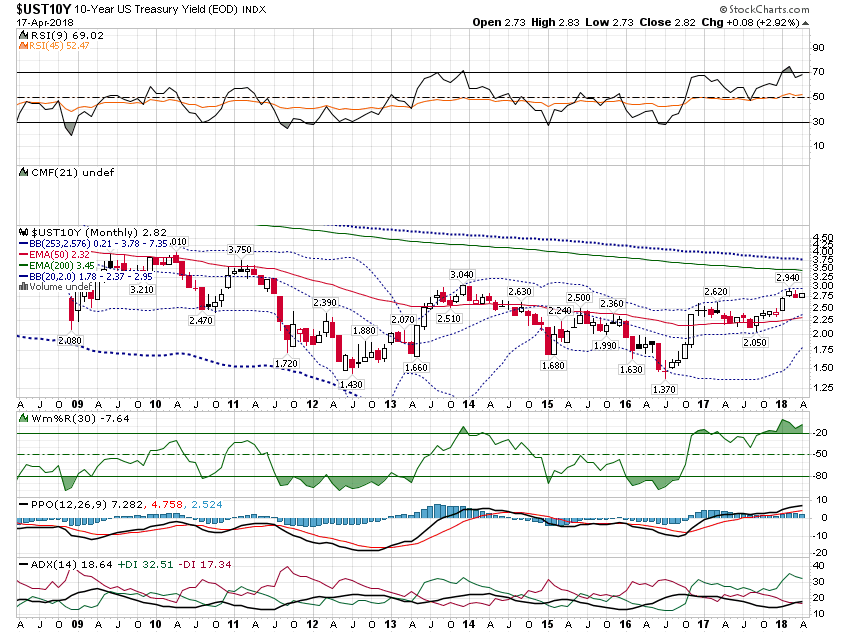 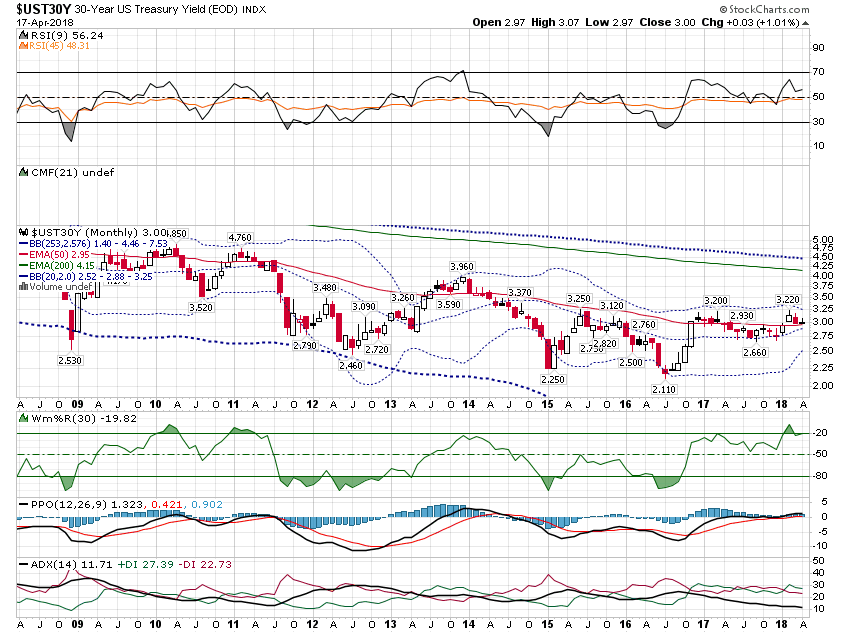 Short Term
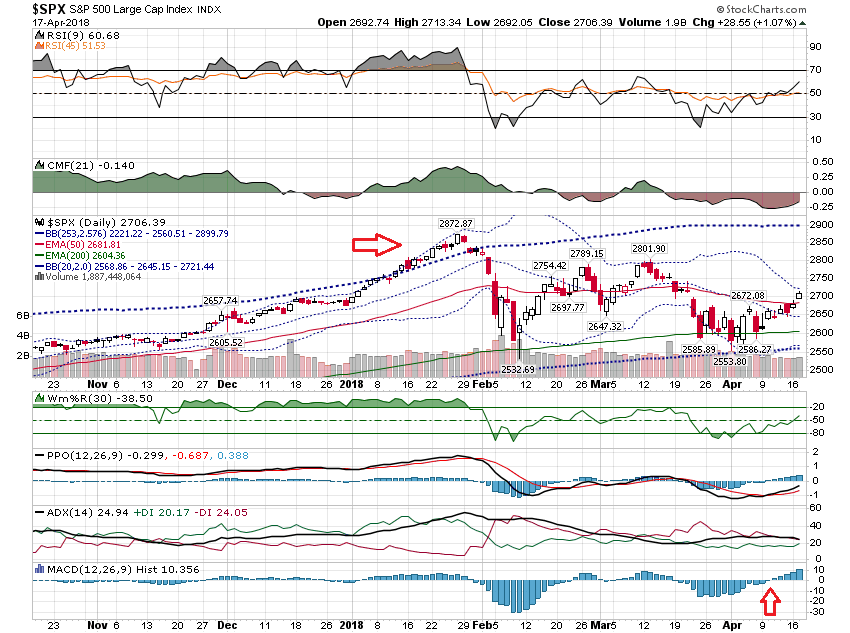 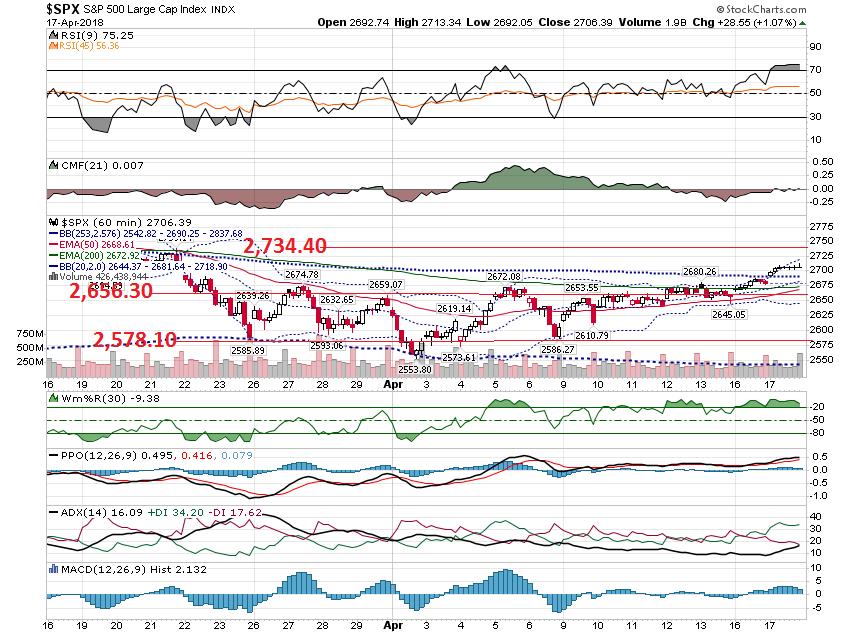 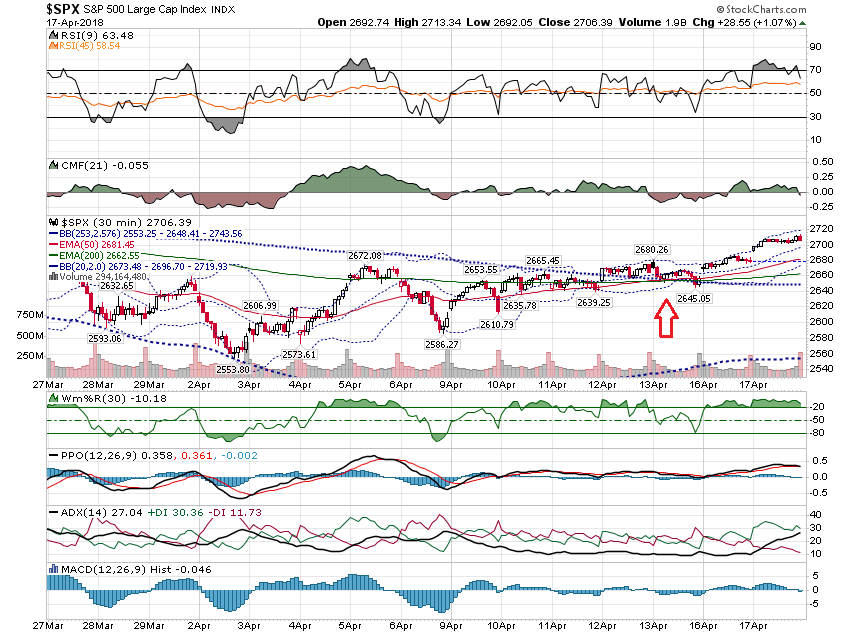 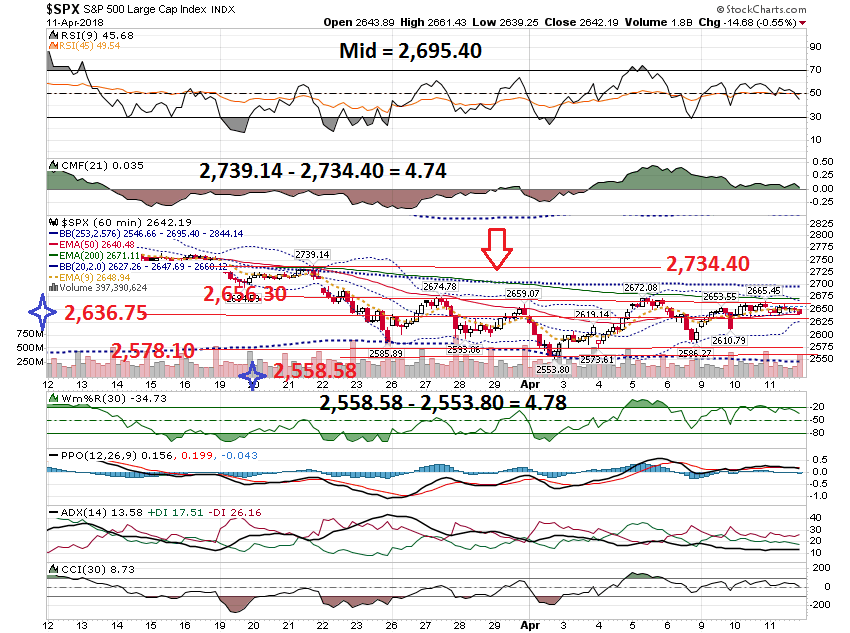 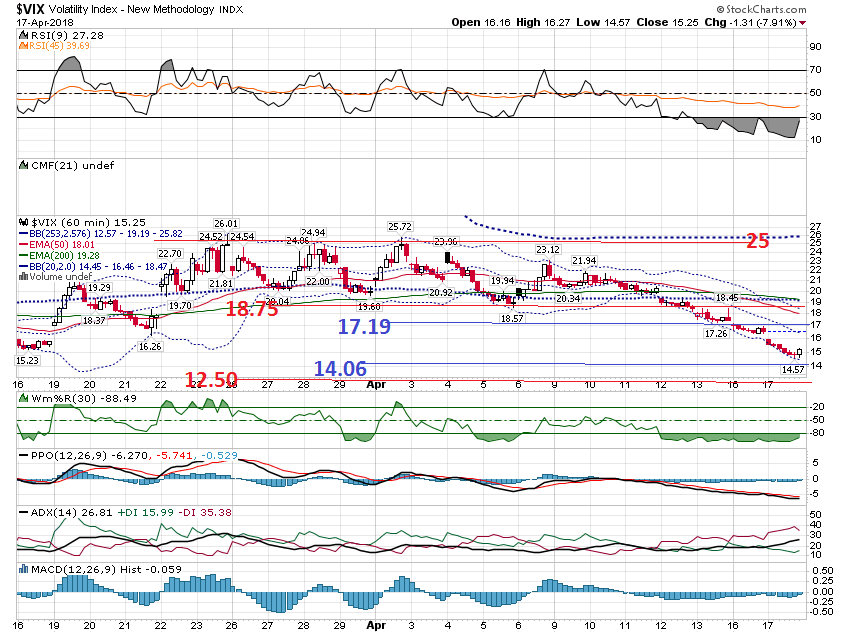 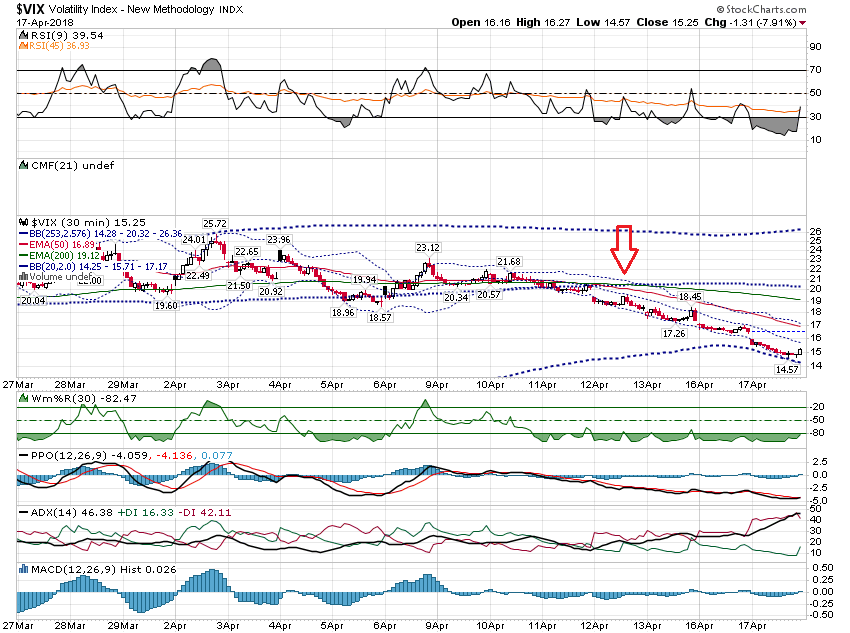 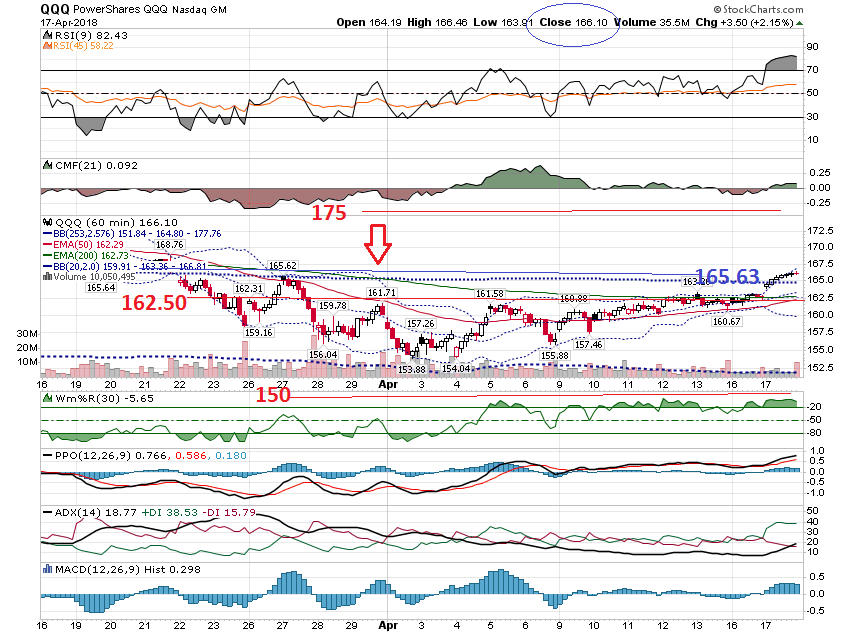 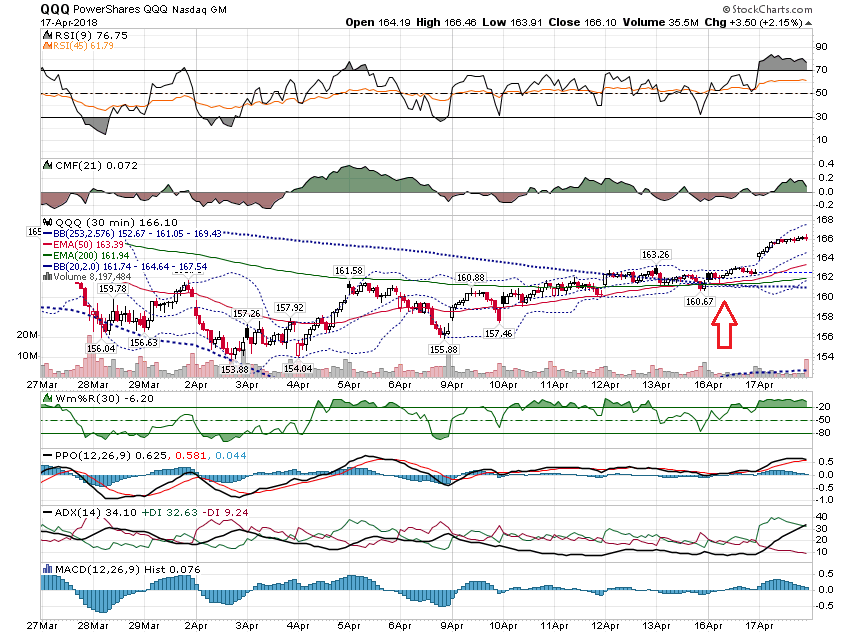 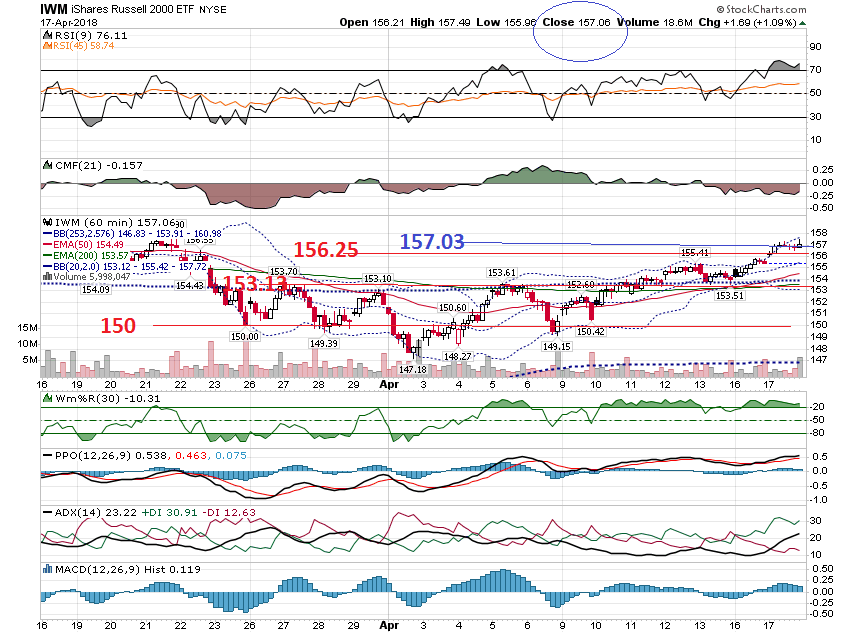 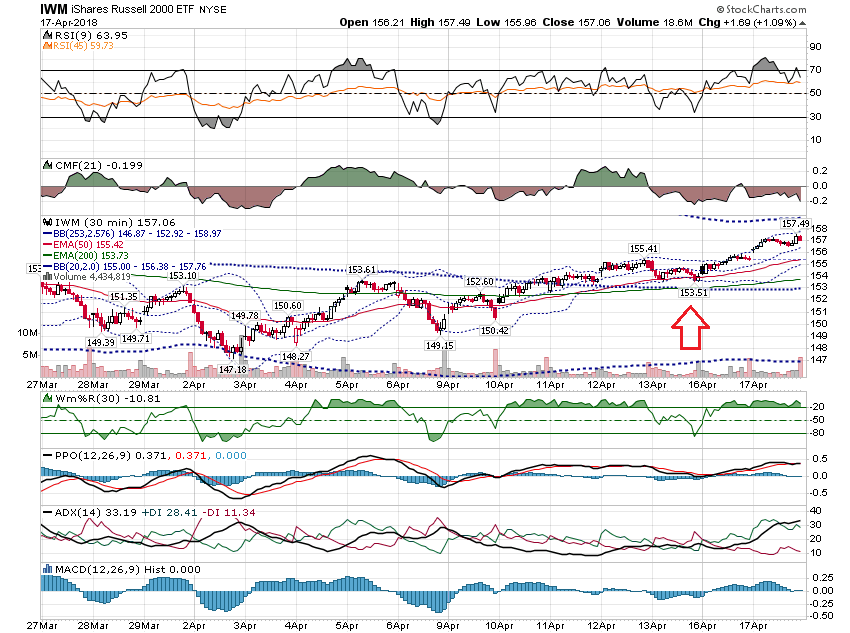 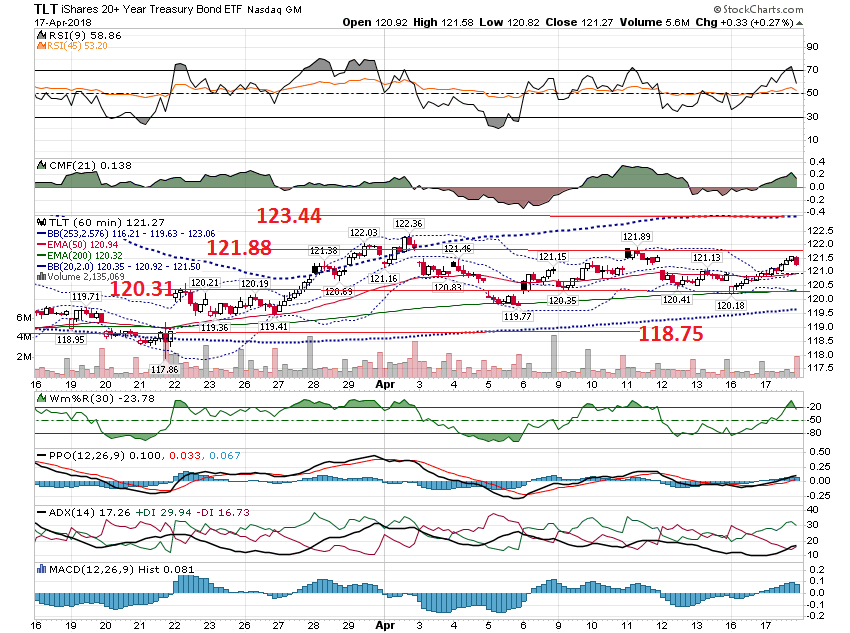 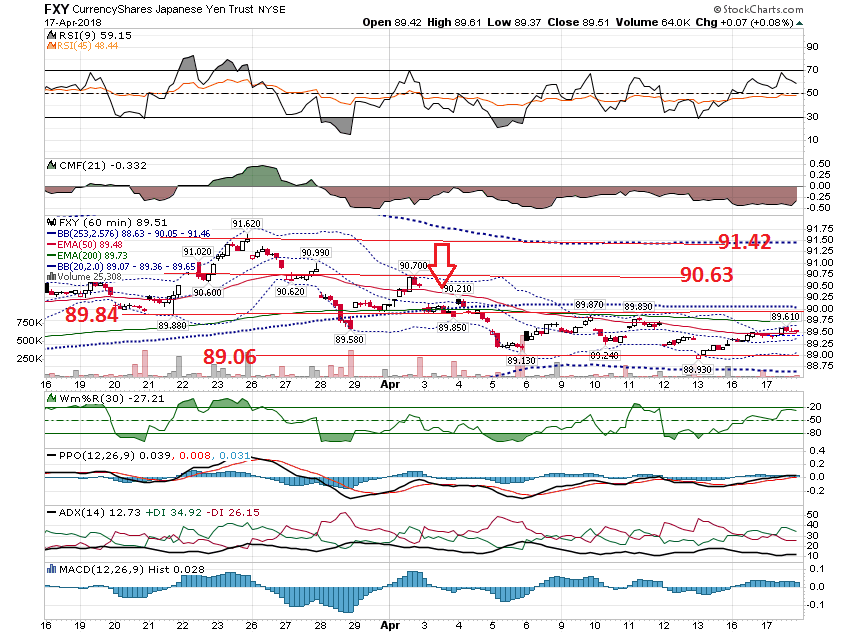 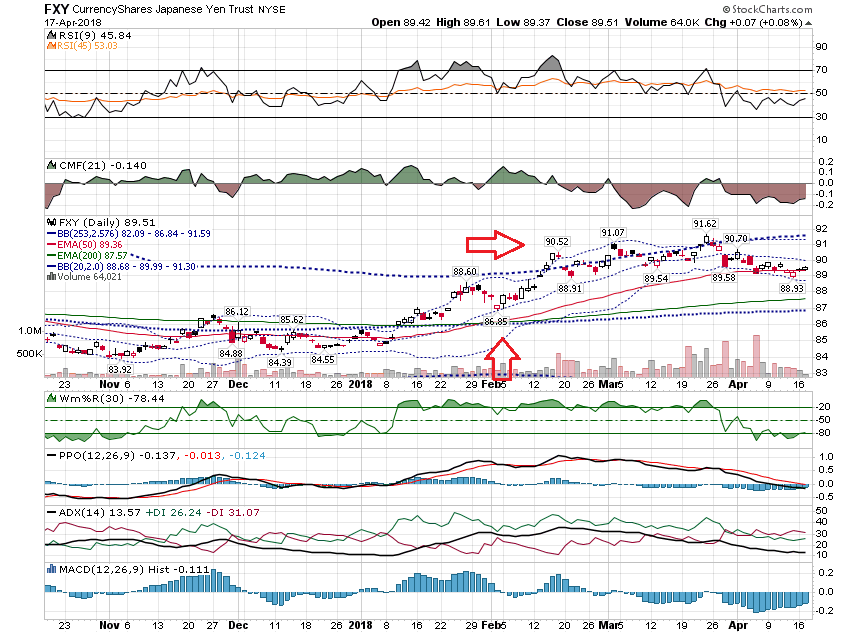 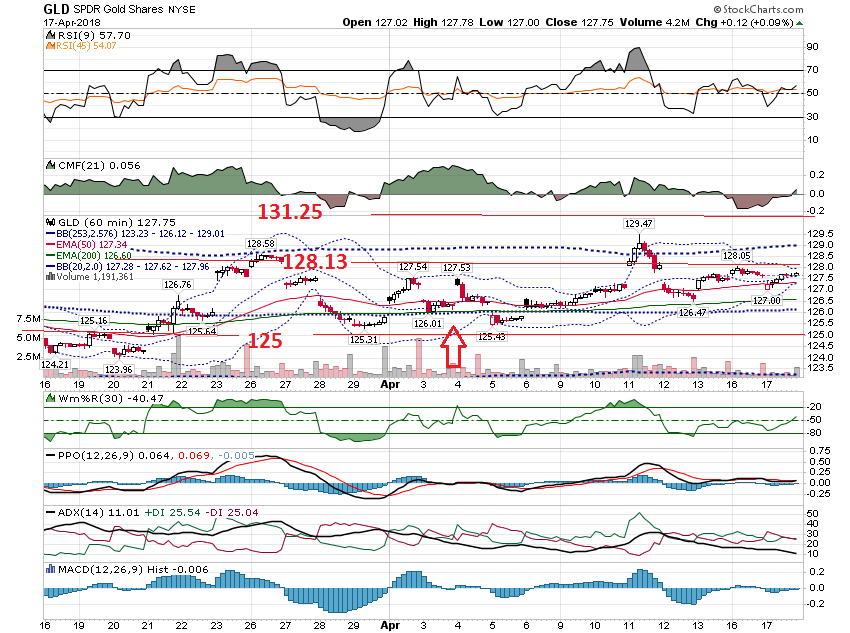 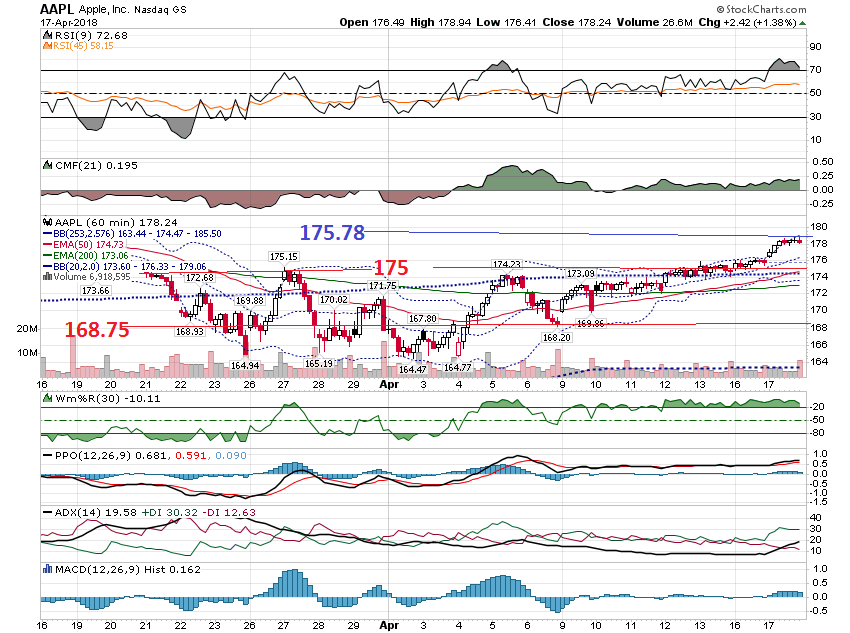 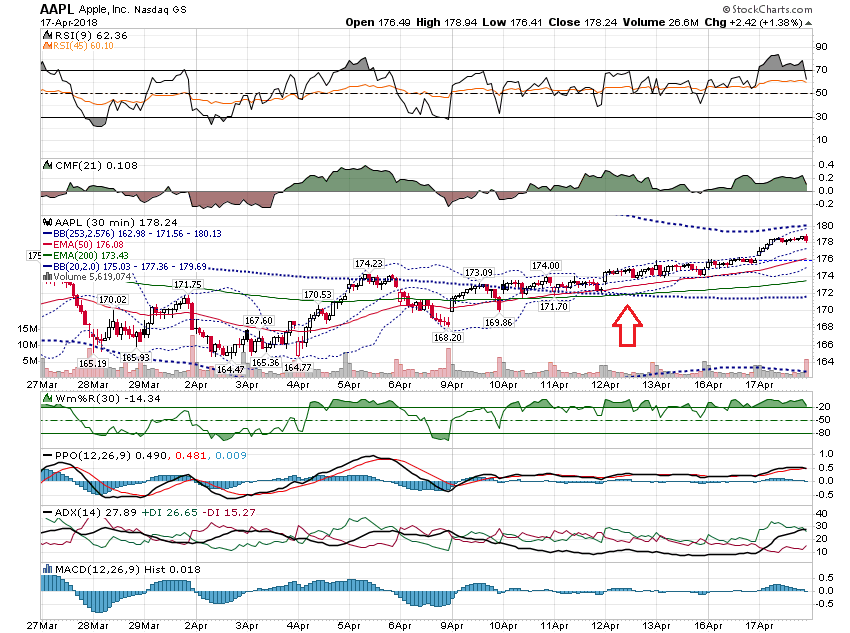 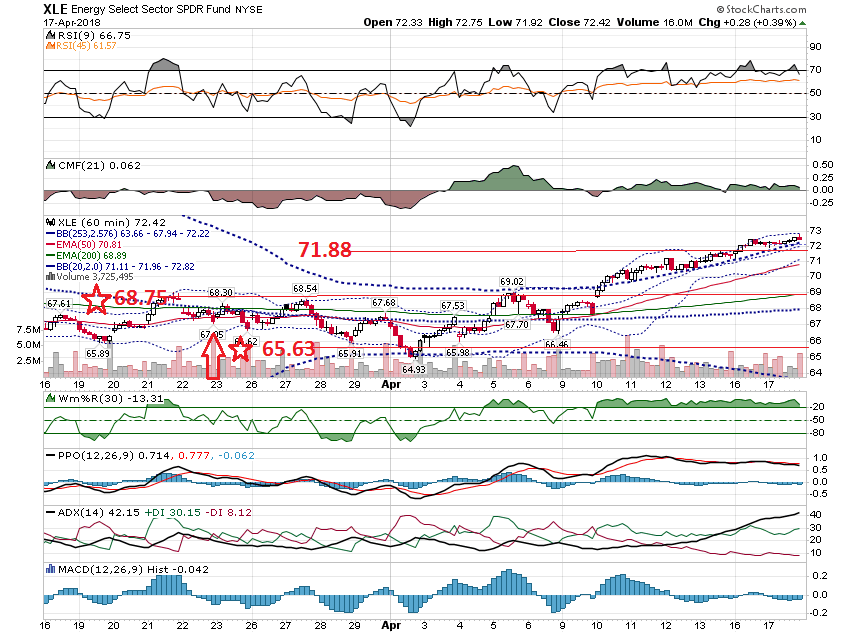 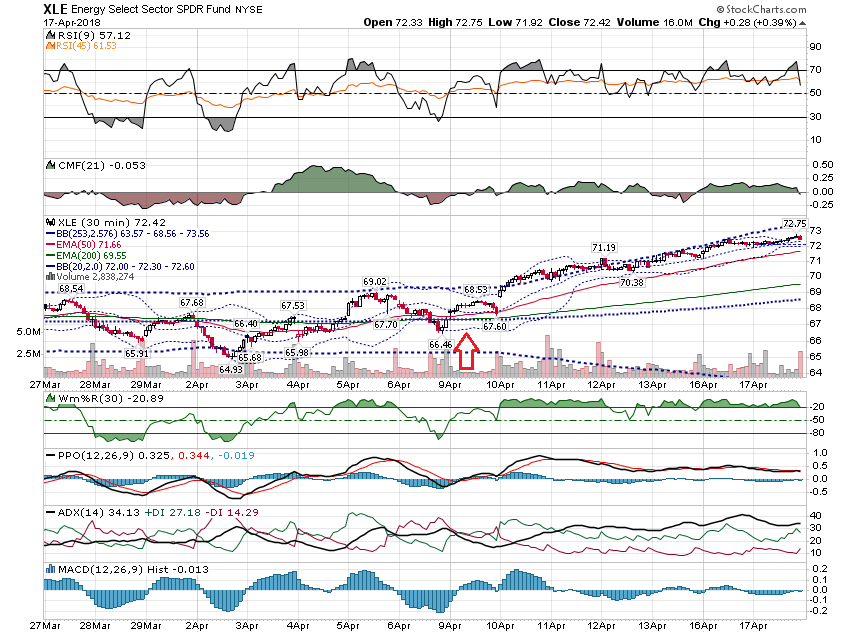 Estimatingthe Earnings Move
NFLX ExamplePrice $308 Before EarningsAdd up the ATM Straddle307.50 Call - $13.40307.50 Put Put - $13.05Total = $26.45$26.45 / $308 = 8.58%Projected Move = $26.45
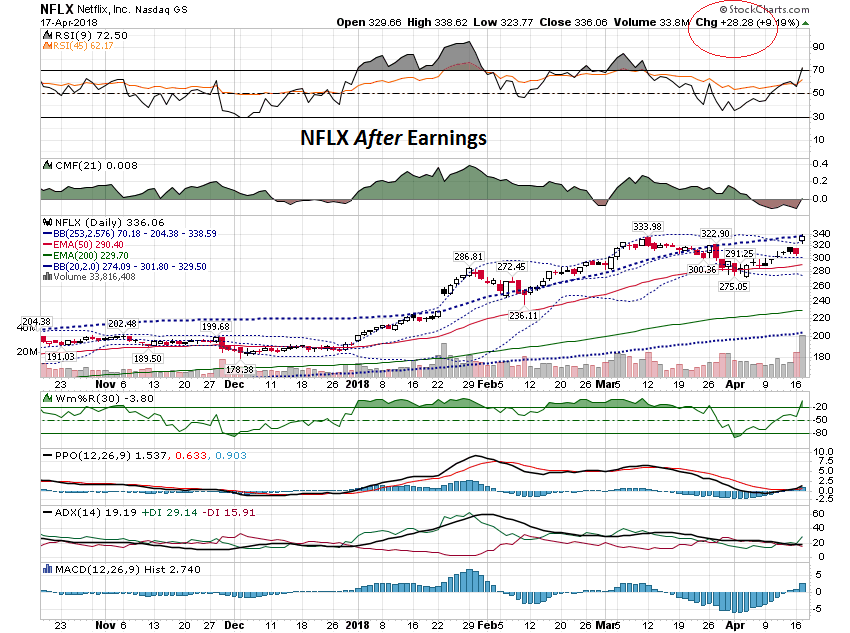 If you bought the ATMStraddle, your profitwould be:28.28 – 26.45 = 1.831.83 / 26.45 = 7%
You had a little profit onlybecause the actual movewas slightly higher thanthe projected move.Losses could be large ifNFLX did not moveat least  8.58%
Here is another wayto trade before earnings.
Take the project move andadd a 50% cushion.$26.45 x 1.5 = 39.67Round to $40
$308 - $40 = $268Round to $270Sell $270 Put for $1.61Buy $265 Put for $1.15Net Credit = $.46or 46 per Spread 46 / 500 = 9.2%
If you did the Call side too:$308 + $40 = $348Sell $350 Call for $1.17Buy $355 Call for $.85Net Credit = $.32.32 / $5.00 = 6.4%
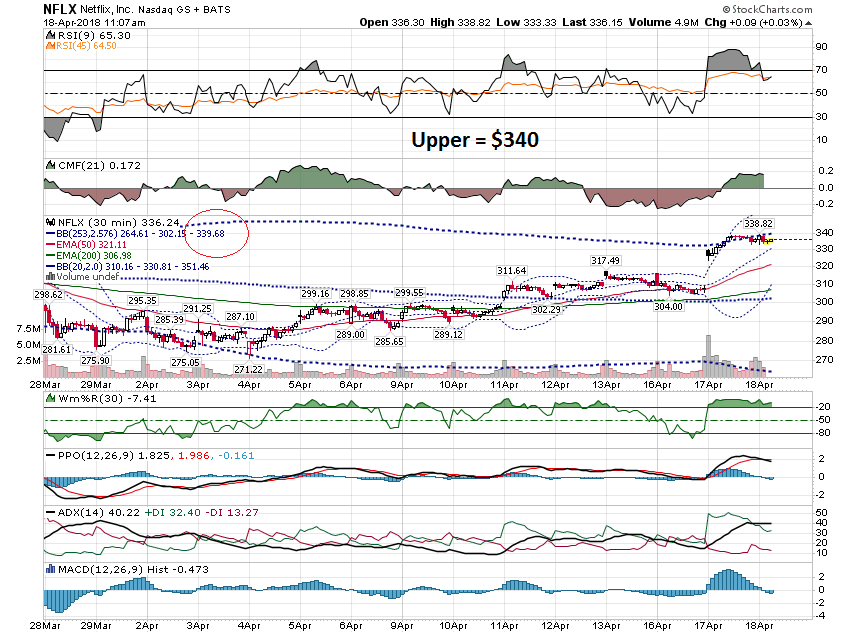 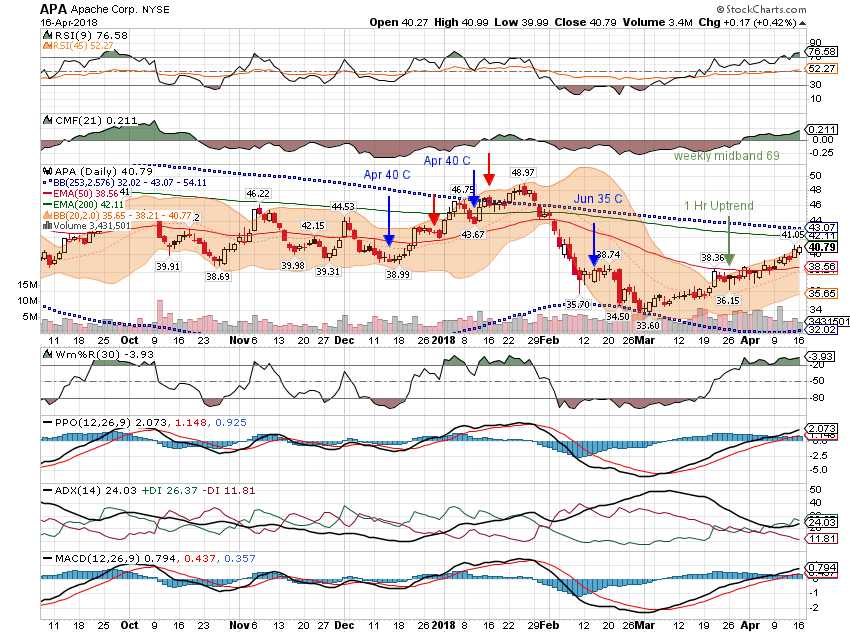 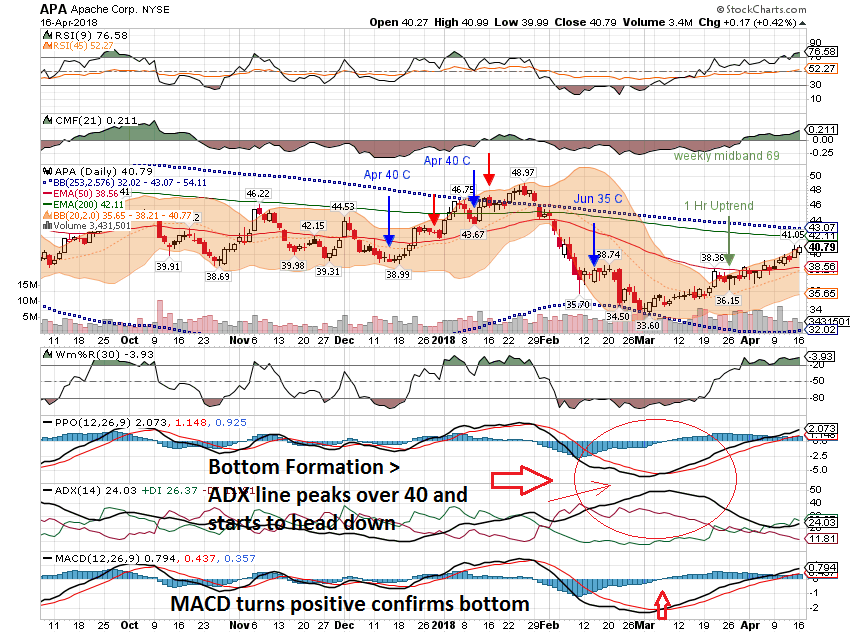 Thanks for watching!Bill DavisMad Day TraderApril 18, 2018 davismdt@gmail.com